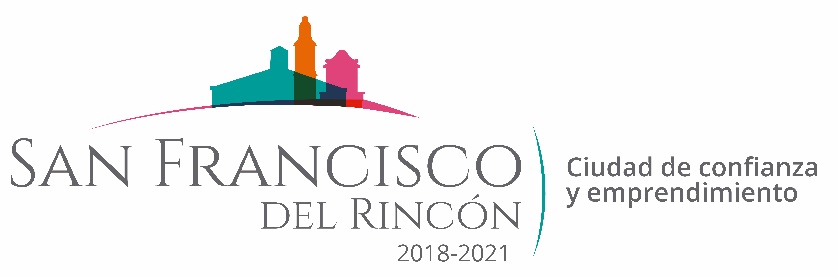 REPORTE MES DE JUNIO
MAQUINARIA
REVESTIMIENTO CON TEPETATE EN LA COMUNIDAD SAN BUENAVENTURA
FECHA TERMINO
CANTIDAD
UNIDAD
CONCEPTO
FECHA INICIO
M2
02/06/2020
02/06/2020
CALLE SIN NOMBRE
160
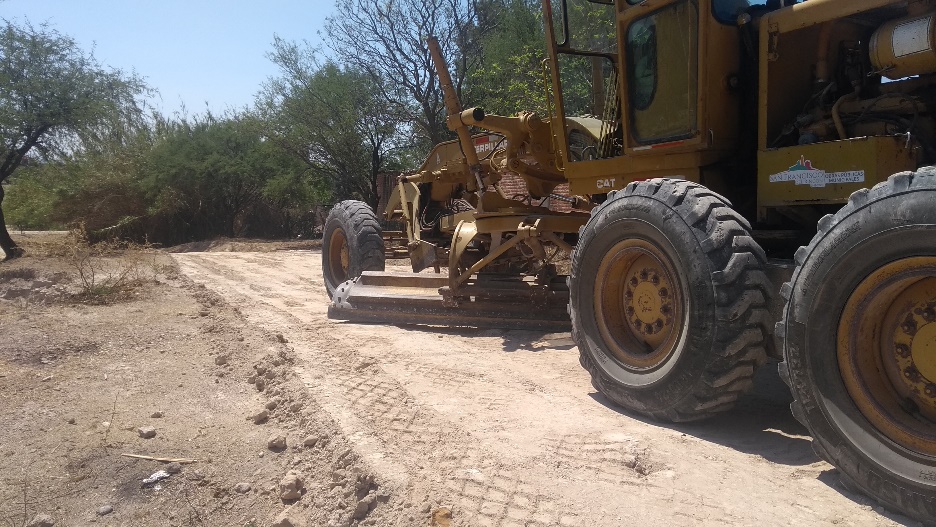 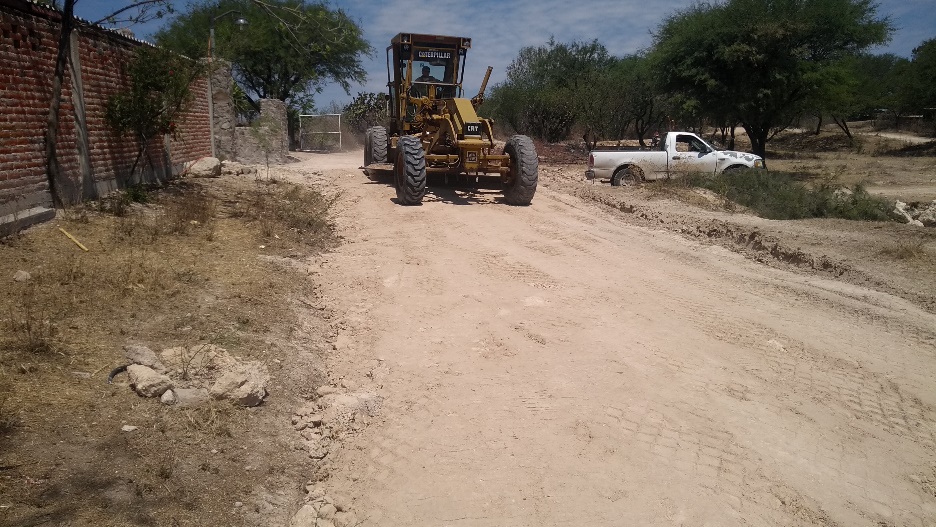 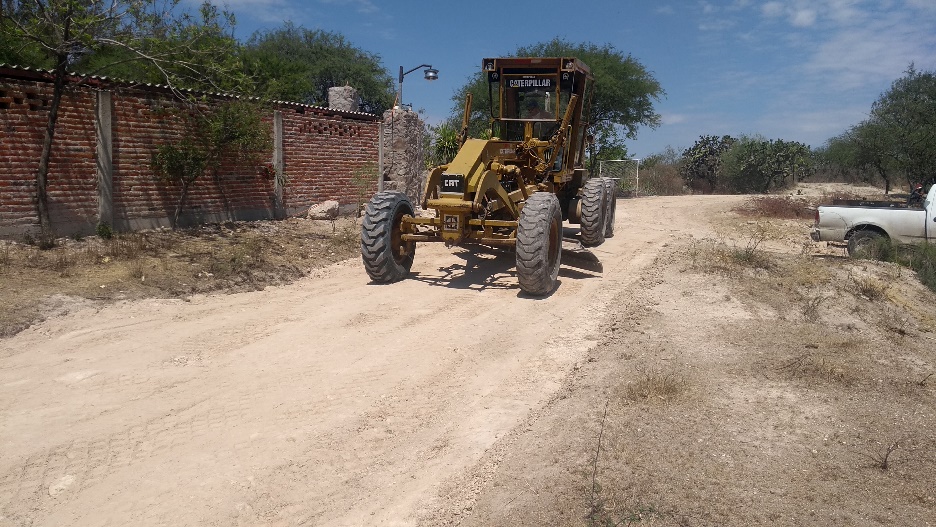 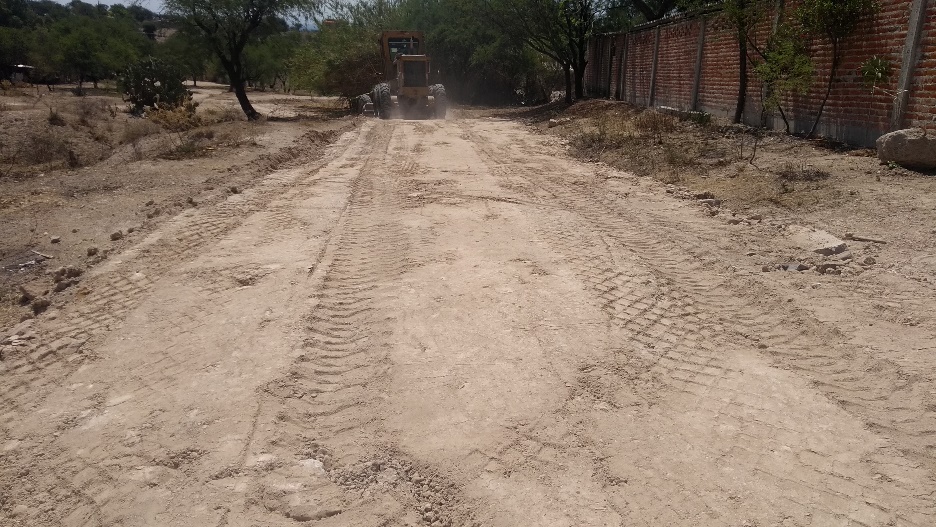